Daily message
Today , we are going to learn a new shape.
2D shapes
circle
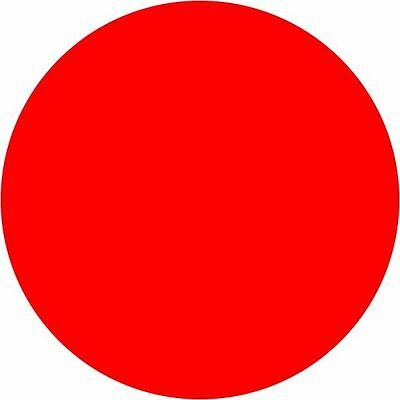 rectangle
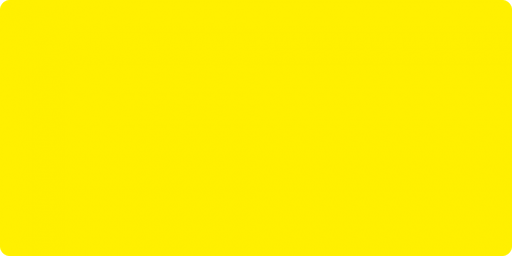 square
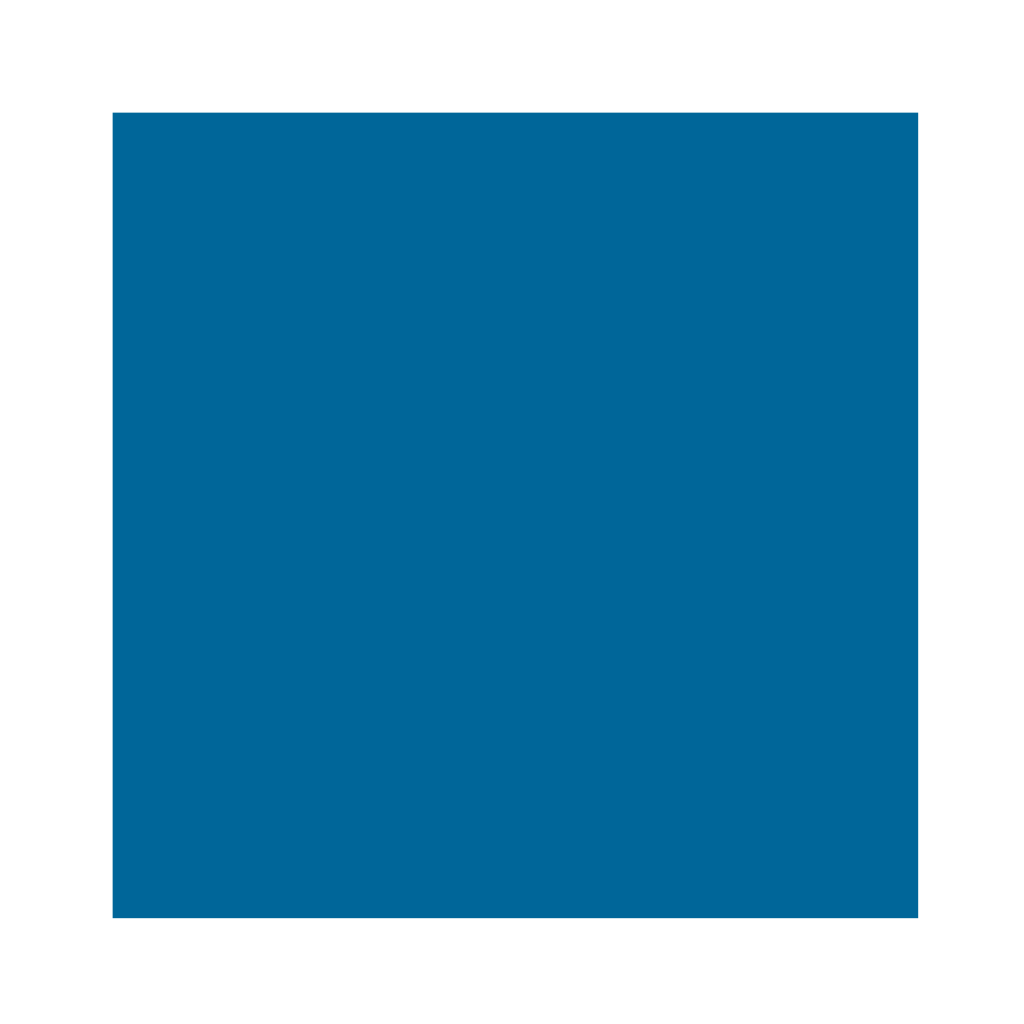 triangle
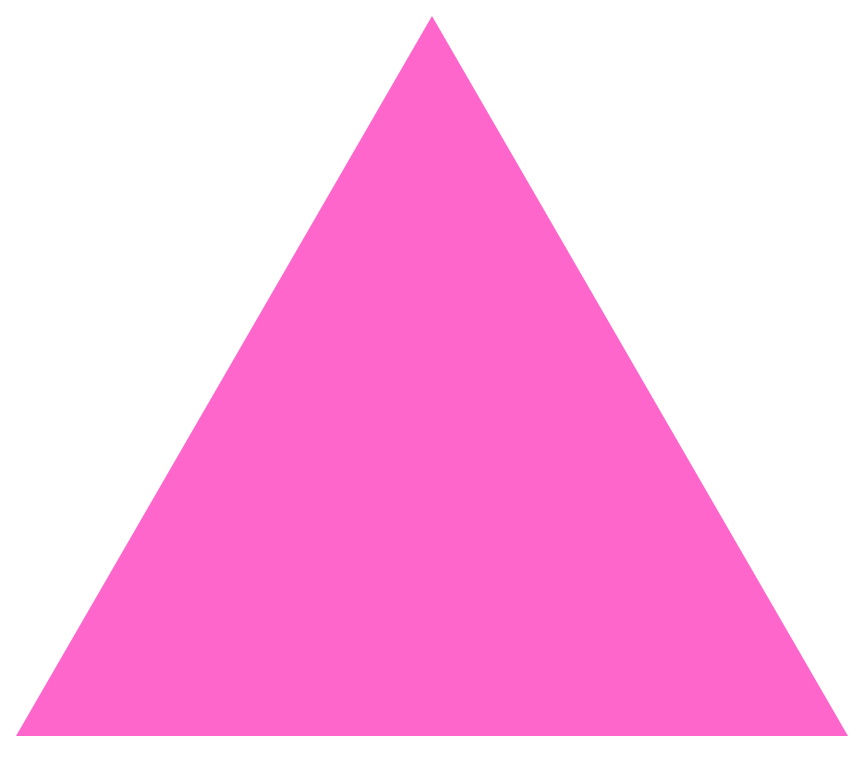 star
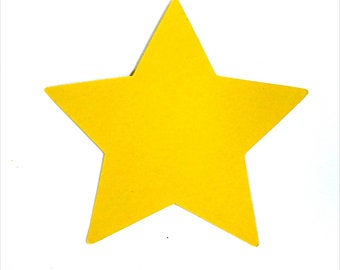 heart
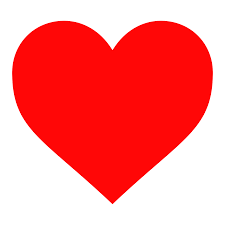 3D shapes
sphere
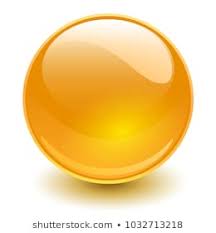 cube
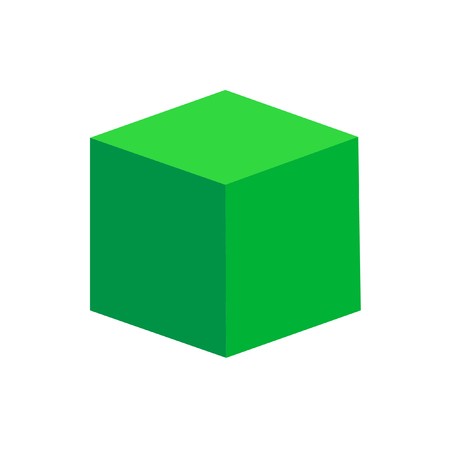 cuboid
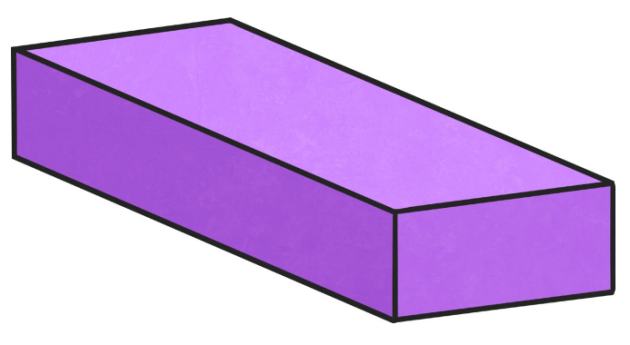 cone
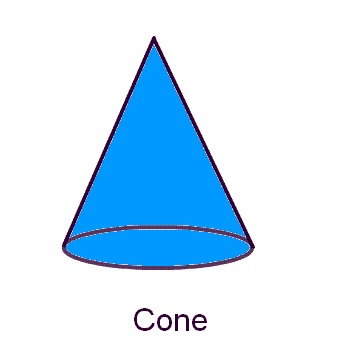 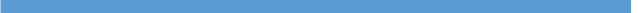 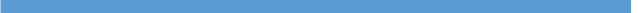 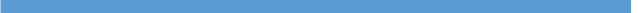 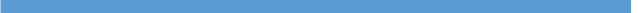 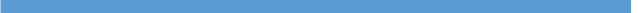 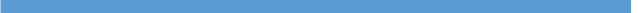 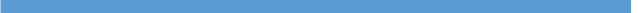 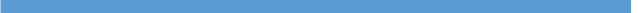 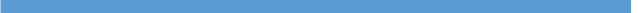 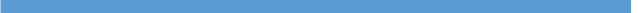 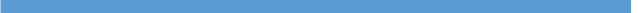 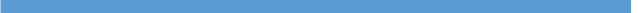 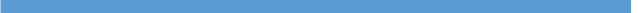 hexagon
2
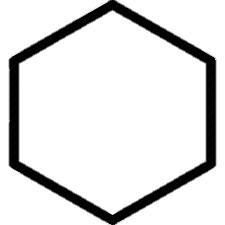 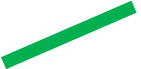 3
I
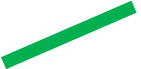 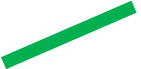 6
4
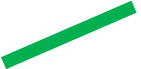 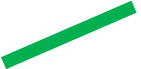 5
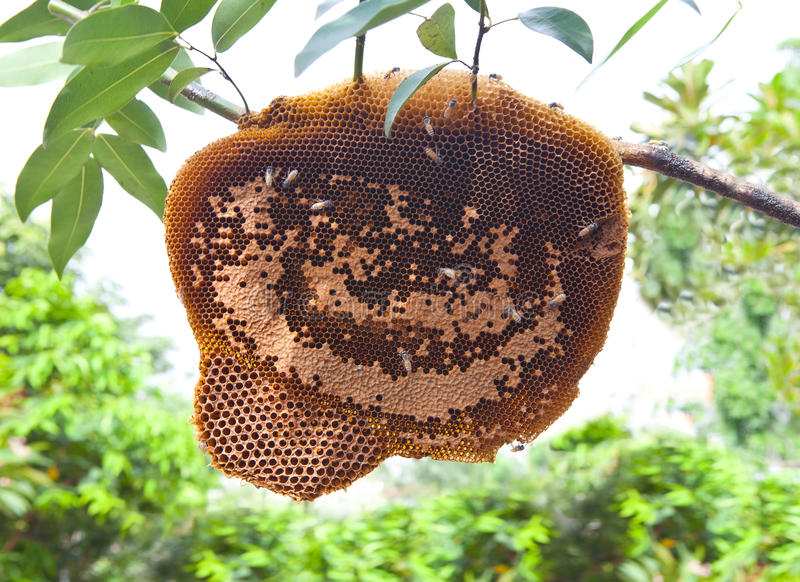 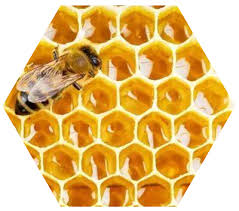 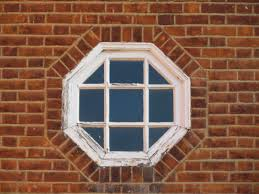 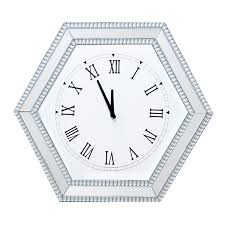 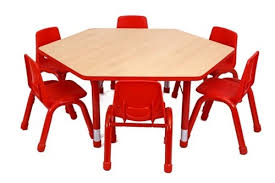 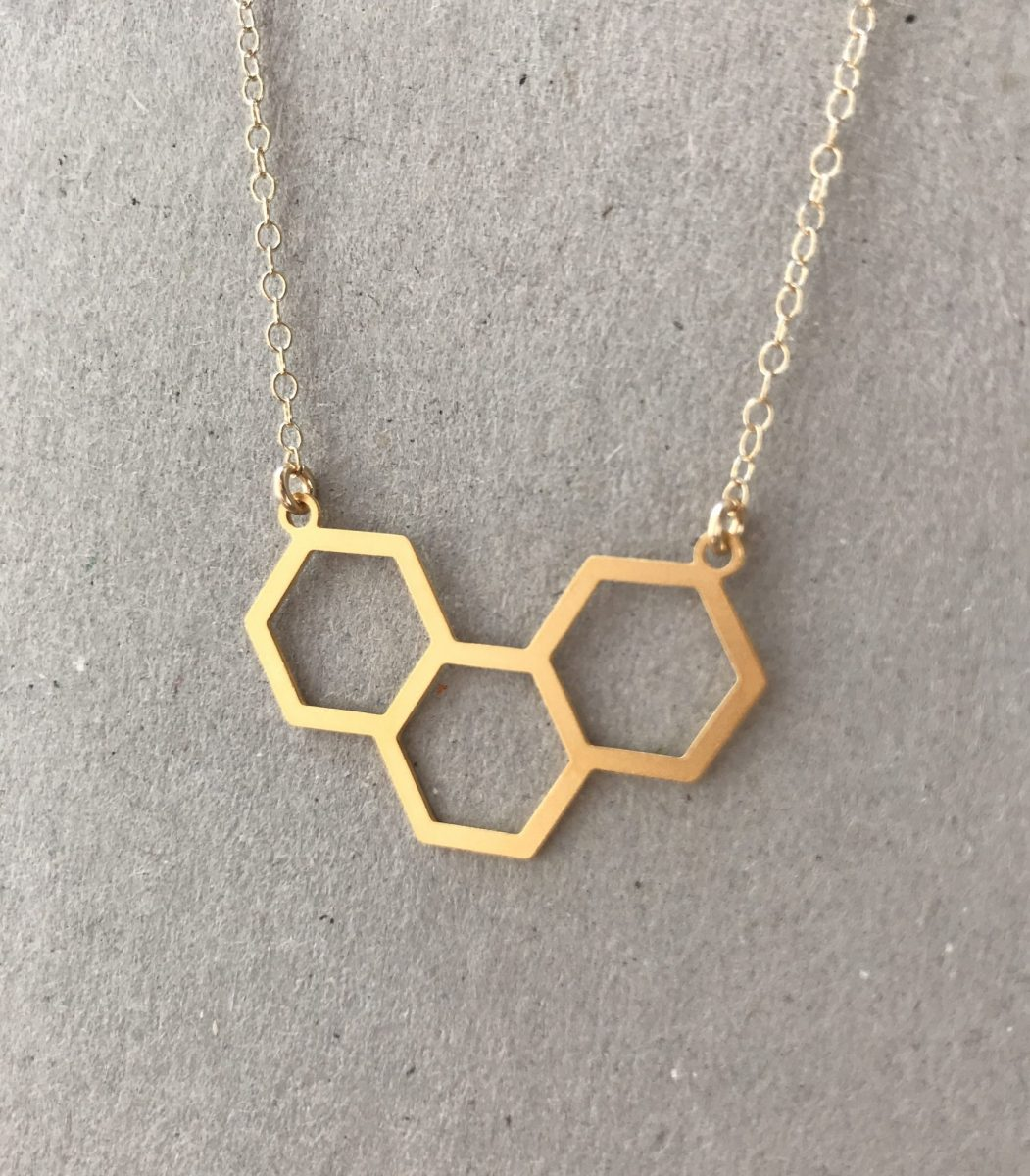 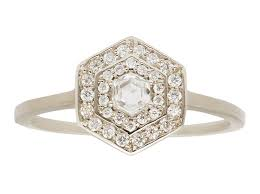 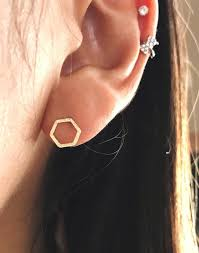 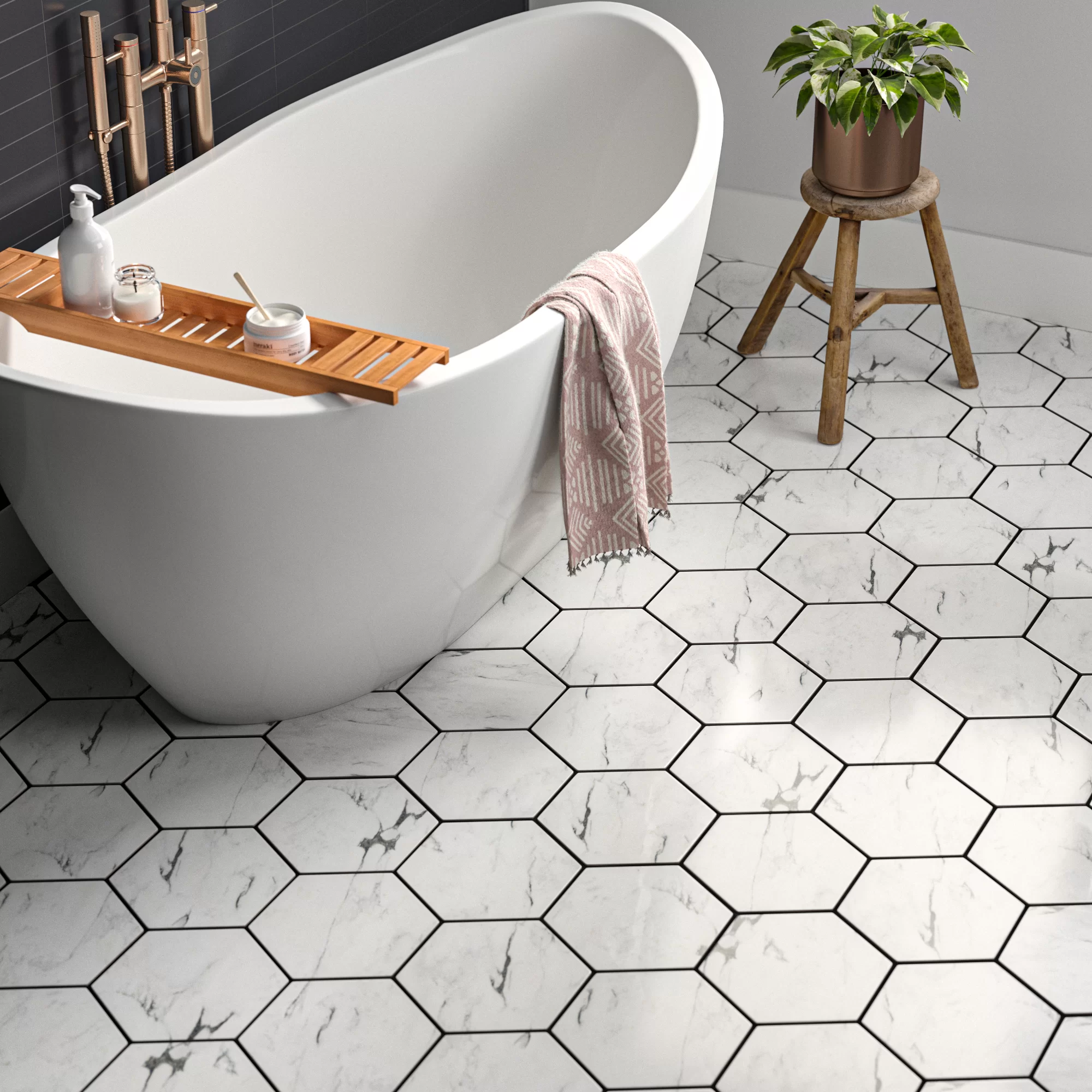 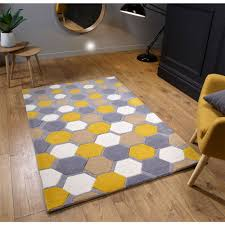 shapes game
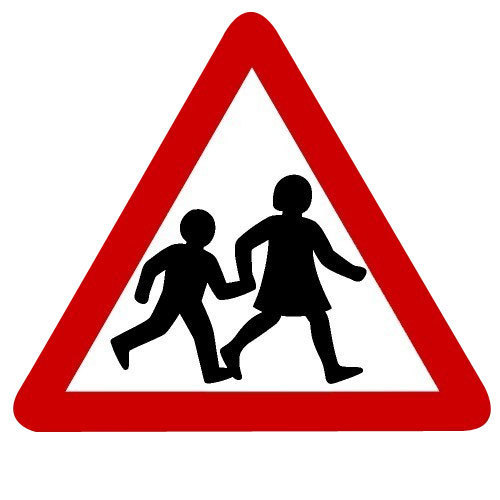 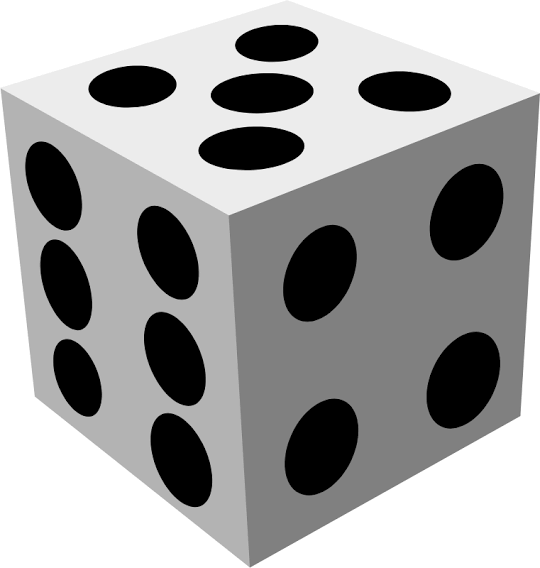 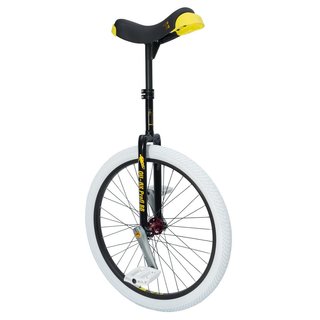 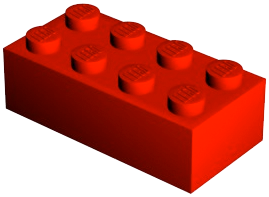 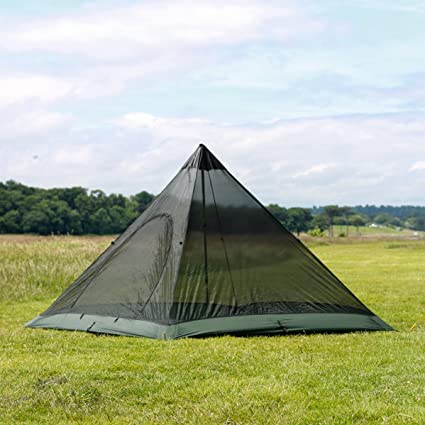 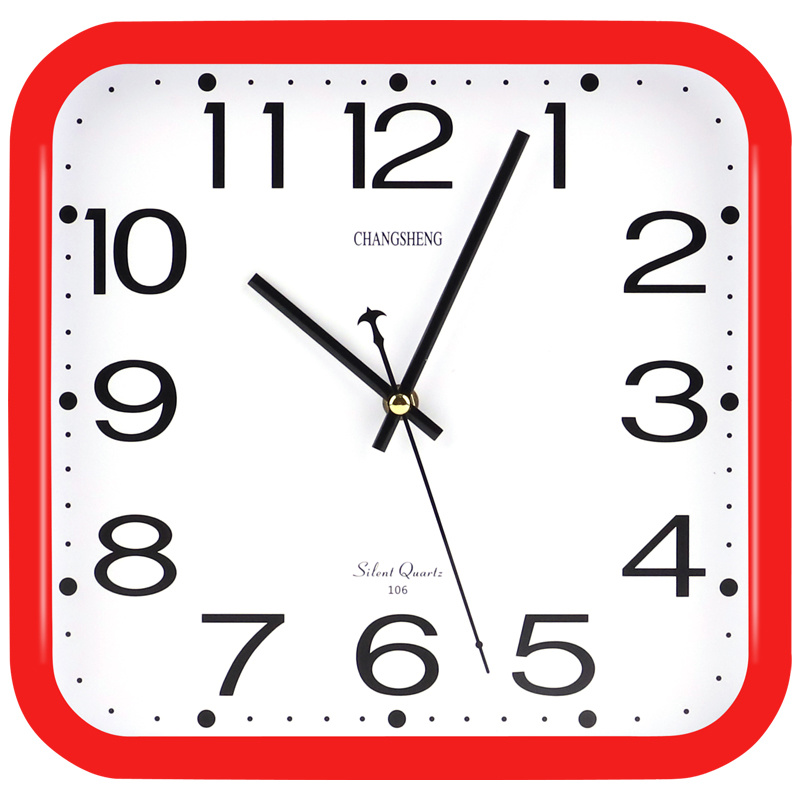 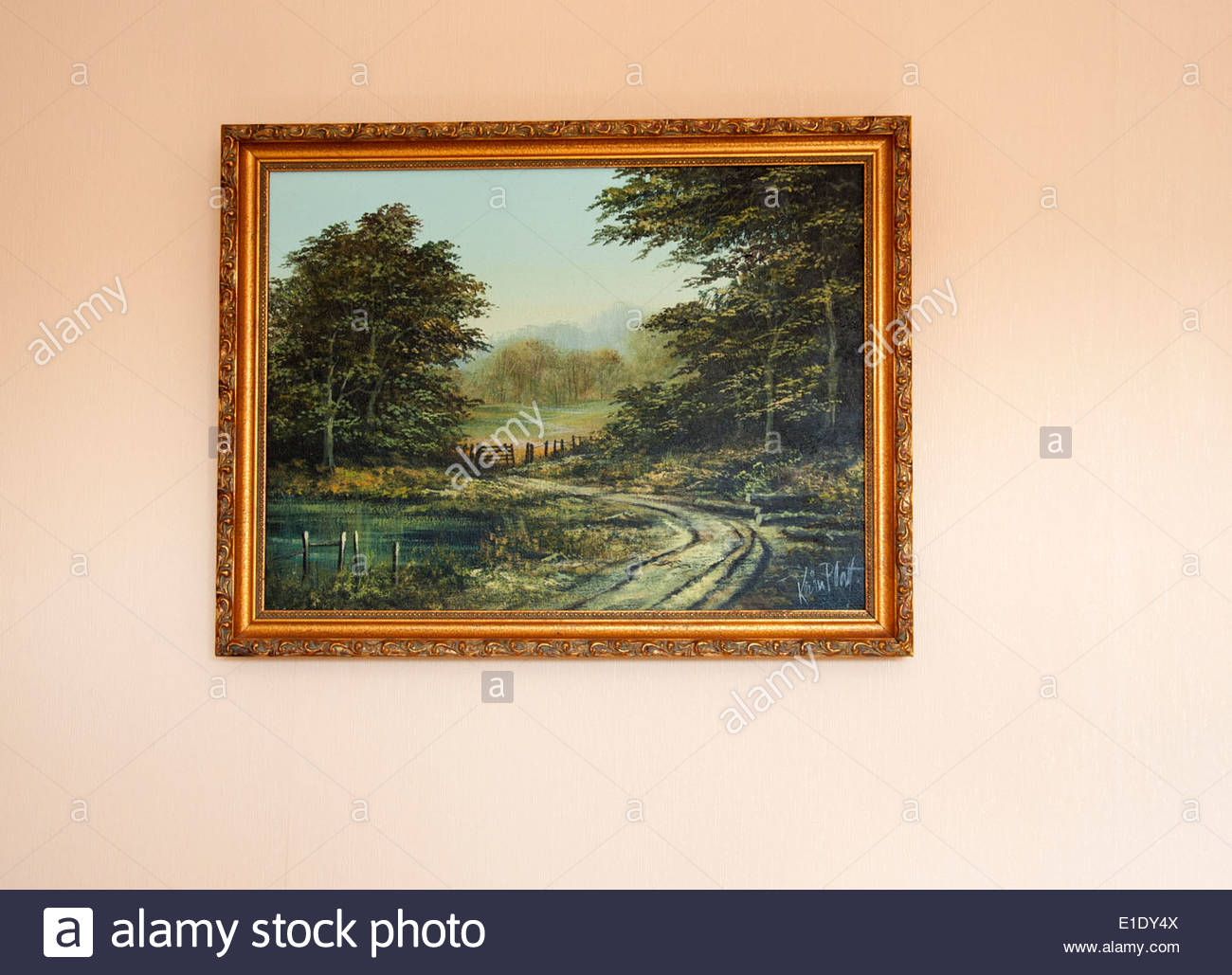 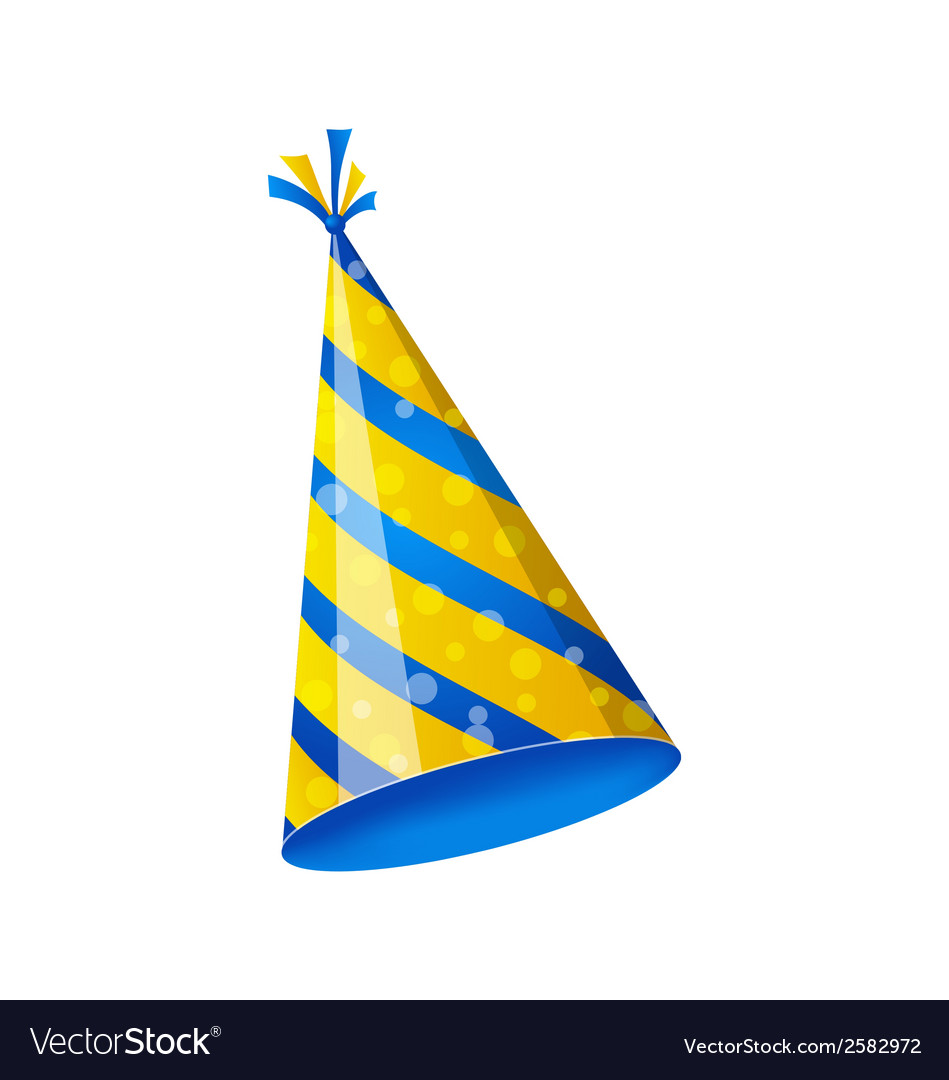 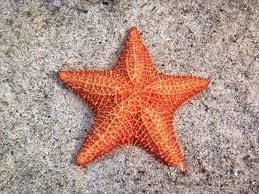 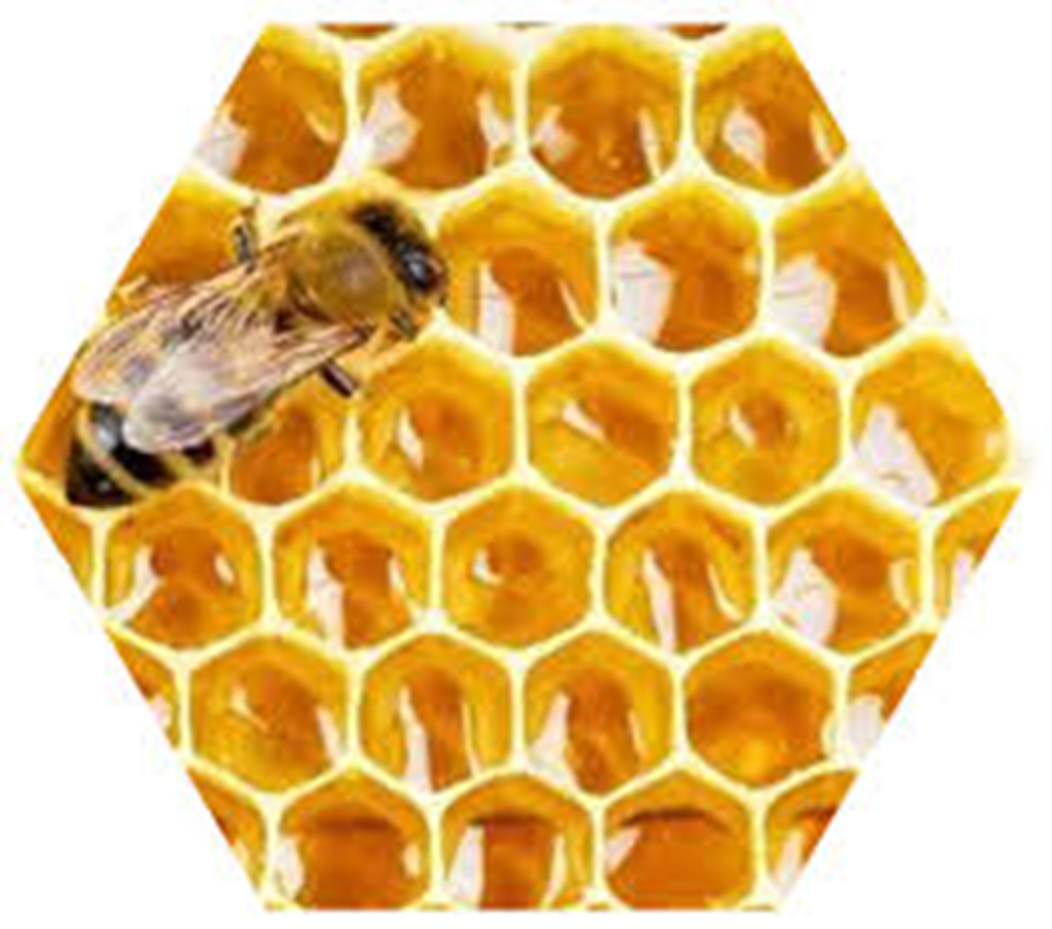